Okos-Rigó Hajnal - Bánffyhunyadi Octavian Goga Elméleti Líceum
Az élőlények növekedését és fejlődését a táplálkozási életműködés valósítja meg.
Az élőlényeknek a szerves anyagok szintéziséhez szüksége van a víz és ásványi sók mellett, szénre is.
Fotoszintézis során a növények szervetlen anyagból, azaz szén-dioxidból és vízből, a fényenergia kémiai energiává alakítása mellett, szerves anyagot, glükózt állítanak elő, miközben oxigén képződik.
A növények ezért autotróf élőlények.
A fotoszintézis általános reakcióegyenlete:
      6 CO2 + 6 H2O              C6H12O6 + 6 O2
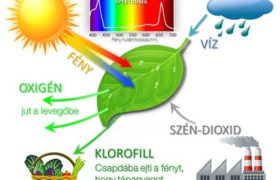 https://www.klimarealista.hu/tag/fotoszintezis/
https://hu.wikipedia.org/wiki/Vir%C3%A1gos_n%C3%B6v%C3%A9nyek
Lejátszódhat , fénynek kitett asszimiláló szövetet tartalmazó más növényi szervekben is.
https://www.slideserve.com/lareina-strong/fotoszint-zis
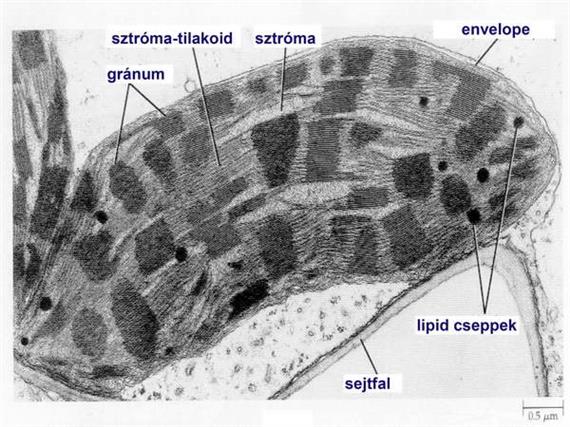 https://regi.tankonyvtar.hu/hu/tartalom/tamop412A/2011_0025_bio_5/ch14s09.html
Fotoszintézist végző sejtszervecske:
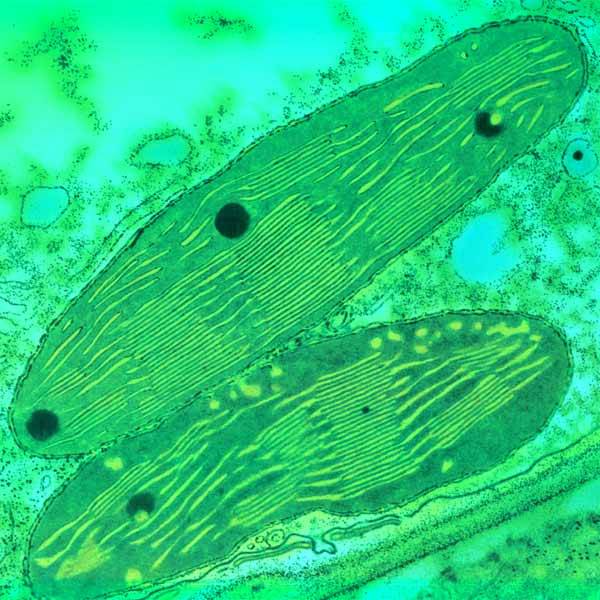 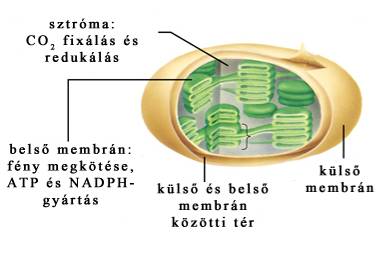 Ez a sejtszervecske kettős membránnal rendelkezik. 
Külső membránja (2) határozza meg az alakját, a méretét (5-10 μm) és gondoskodik a színtest alapállománya, a sztróma (3) és a sejtplazma elválasztásáról.
 A SZTRÓMÁBAN JÁTSZÓDIK LE A FOTOSZINTÉZIS SÖTÉT SZAKASZA.
A színtest belső membránja, a tilakoid (4) nagy felületű, ezért nagy mennyiségű pigmentrendszert tartalmazhat. 
 A GRÁNUMOKBAN JÁTSZÓDIK LE A FOTOSZINTÉZIS FÉNYSZAKASZA, belső terükben (7) pedig a fotolízis.
1.FOTOSZINTETIKUS PIGMENTEK
kékmoszatok 	>> 	fikocianin
vörösmoszatok 	>> 	fikoeritrin
barnamoszatok 	>> 	fukoxantin
zöldmoszatok
mohák
harasztok
nyitvatermők
zárvatermők
2.delokalizált
elektronrendszer
karotin
xantofill
likopin
klorofill a/b
a látható fény gerjeszti őket (ezért
színesek) >>képesek e- -okat leadni
3. elhelyezkedésük a sejtben: membránhoz kötötten
		prokarioták: sejthártya-betüremkedés
		eukarioták: színtest belső membránja
https://regi.tankonyvtar.hu/hu/tartalom/tamop425/0010_1A_Book_01_Novenyelettan/ch03.html
H2O
O2
I. FÉNYSZAKASZ
FÉNY
NADPH
ATP
ADP
NADP+
II.SÖTÉTSZAKASZ
CO2
C6H12O6
https://www.origo.hu/tudomany/20170301-3-77-milliard-eves-fossziliakra-bukkantak-kanadaban.html
A heterotróf táplálkozású élőlények más szervezetek szerves anyagait használják fel.
A szént , az elhalt élőlények anyagmaradványaiből veszik fel.
Lebontják az állati és növényi eredetű szerves maradékot, szervetlen anyagokká alakítják
Jelentőségük: - a környezet tisztítása
	   - a növények tápanyagainak   a biztosítása
	  - antibiotikumokat termelnek, egyes fajok eltávolítják a versenytársaikat. pl az ecsetpenész.
A szerves anyagot ( szén) élő szervezetből vonják ki.
Életmódjuk  az együttélés ellenséges formája.
A gazdaszervezetre károsak,méreganyagokat  bocsájtanak ki vagy sérüléseket okoznak a gazdaélőlényben.
A gazdaszervezet betegségtüneteket és sajátos védekezési reakciókat mutat.
Félélősködő – Fagyöngy
Fotoszintézist végez, de a vizet és ásványi anyagokat a hausztóriumok segítségével veszik fel.
Húsevő – Vénusz légycsapója
Ásványi sókban szegény környezetben élnek.
Kisebb állatokat , főleg rovarokat emésztenek,  fotoszintézisre képeznek.
Két faj közötti kölcsönösen 
előnyös , leggyakoribb táplálkozási kapcsolat.
A táplálkozás az élőlények alapvető életműködéseinek egyike. A szénforrás szerint két táplálkozási típus létezik: autotróf és heterotróf.
 
a) Határozzon meg egy különbséget a szaprofita és a parazita táplálkozás között; nevezzen meg egy autotróf táplálkozású élőlénycsoportot.
b)  Érveljen a kijelentés mellett : „A kemoszintézis autotróf táplálkozási forma”.
c) Alkosson négy kijelentő mondatot, megfelelő tudományos nyelvezetet használva.
 Használja fel erre a célra a következő tartalmakat:
- A fotoszintézis szakaszai.
- A szimbiózis.
Határozzon meg egy különbséget a szaprofita és a parazita táplálkozás között; nevezzen meg egy autotróf táplálkozású élőlénycsoportot.
Különbség: a szaprofita szervezetek az elhalt növények és állatok korhadó, rothadó szerves anyagaiból táplálkoznak, ezzel szemben a paraziták a szerves anyagot élő szervezetekből vonják el.
Autotróf táplákozású élőlénycsoport: növények.
b) Érveljen a kijelentés mellett: „A kemoszintézis autotróf táplálkozási forma”.
A kemoszintézis autotróf táplálkozási forma, mert a szervesanyagok előállítása szervetlen szénvegyületből CO2- ből indul ki vegyi energia felhasználásával.
c) Alkosson négy kijelentő mondatot, megfelelő tudományos nyelvezetet használva.
 Használja fel erre a célra a következő tartalmakat:
A fotoszintézis szakaszai.
1.  A fotoszintézis szakaszai a fényszakasz és sötétszakasz- szénasszimilációs szakasz.
2.  A fotoszintézis fényszakaszában zajlik a víz bomlása oxigénre és hidrogénre..
- A szimbiózis.
1.  A szimbiózis kölcsönösen előnyös kapcsolat két faj között.
2.  A mikorrhiza egyes növények gyökere és gombafonalak közötti szimbiózis
Sok sikert!!!